COMUNIDADE DA GRINGA
Recursos humanos slide 1
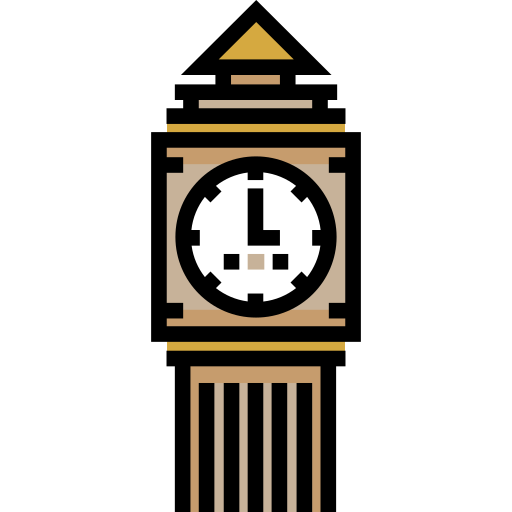 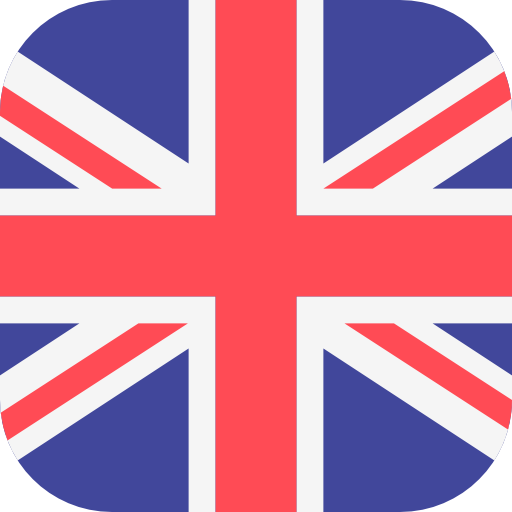 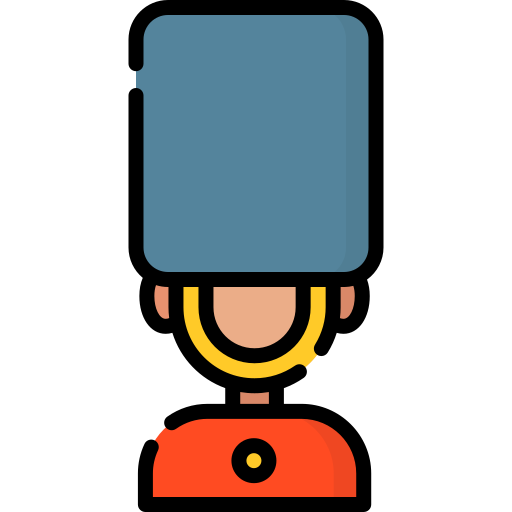 1
[Speaker Notes: Muito obrigado pelo tempo de vocês;

Esse momento é para vocês, não pra mim;]
Intermediate – Past habits – Aula 18 – 01.03.2021
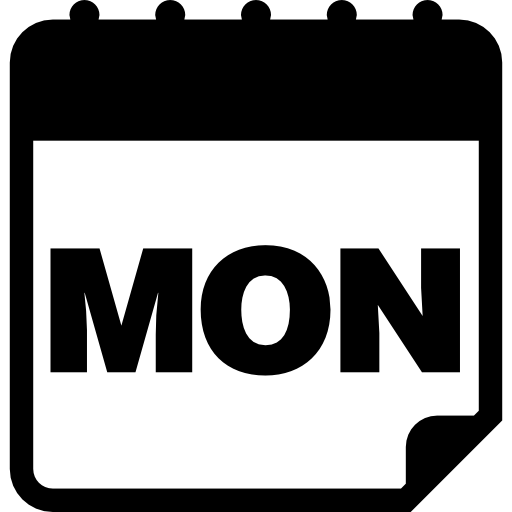 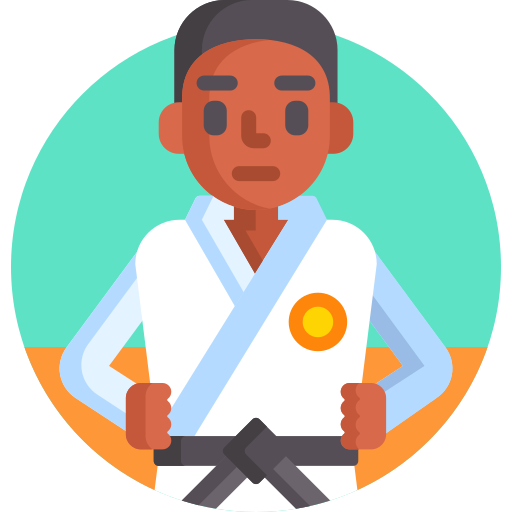 Watch the new lesson. 


https://learnenglish.britishcouncil.org/grammar/intermediate-to-upper-intermediate/past-habits-used-to-would-and-the-past-simple 

https://learnenglish.britishcouncil.org/general-english/stories/a-serious-case reading and excercises

https://forms.gle/npdtsV1d7rpbcn9m6 
  Homework from lesson module 02 lesson 18

Listen to Telegram audio, do questions and write any new vocab.


Watch at least one episode of a series in English with English subtitles.


Revise vocabulary from the week.
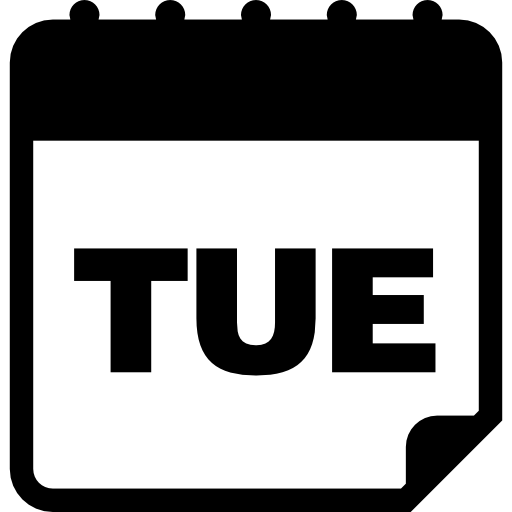 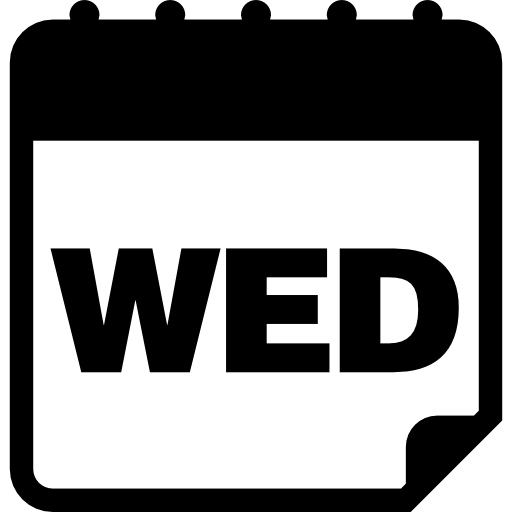 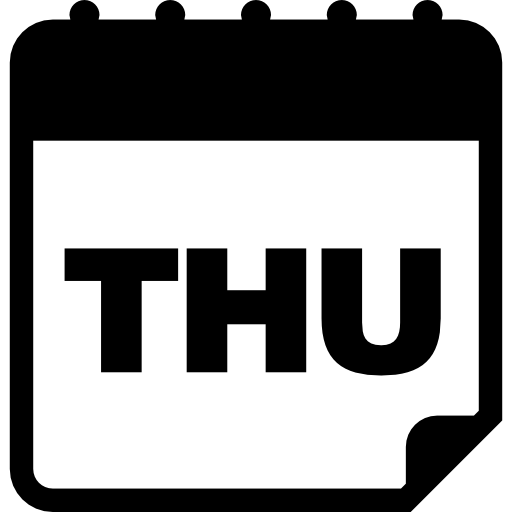 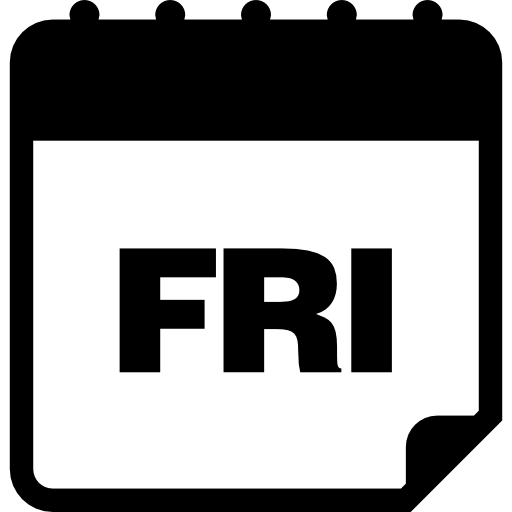 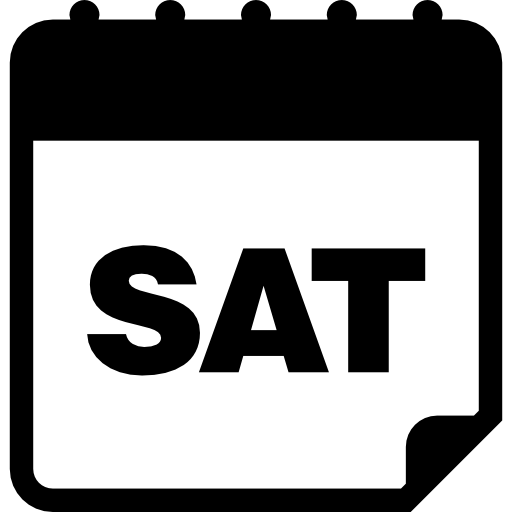 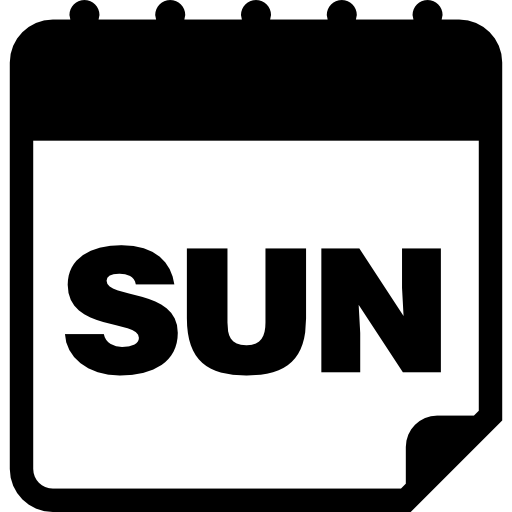 2
[Speaker Notes: Raiz do produto;Temporal (começo, meio e fim);

Atemporal (repositório “vivo”);]